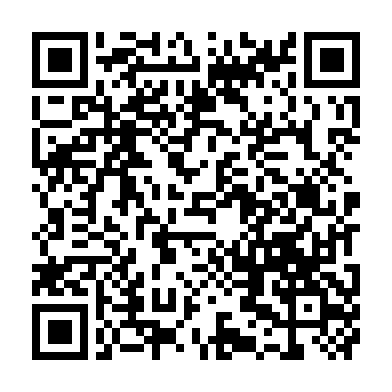 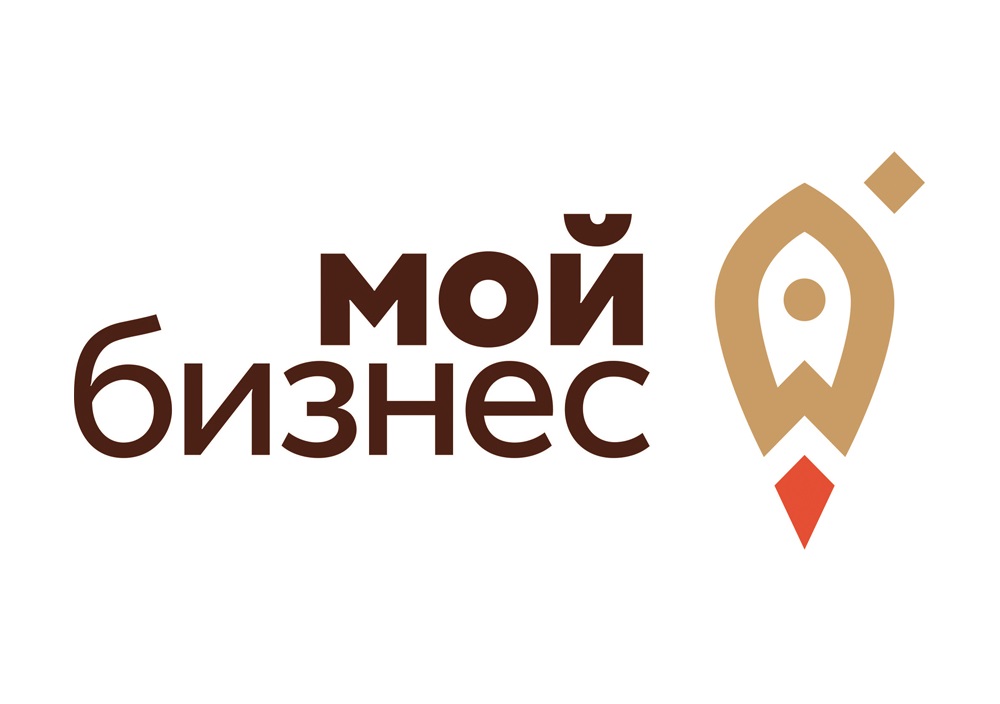 ГОСУДАРСТВЕННЫЕ МЕРЫ ПОДДЕРЖКИ БИЗНЕСА В 2023 ГОДУ
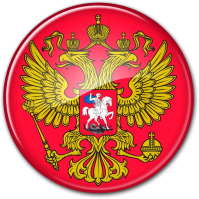 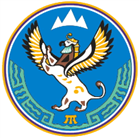 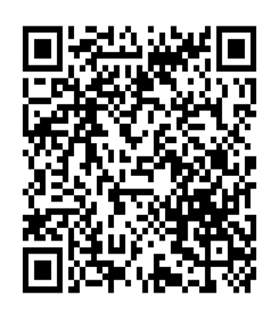 Динамика СМСП
Количество субъектов МСП на 01.01.2023 г. составило 8376 ед. из них:

микропредприятия – 8087 ед. или 96,5%

малые предприятия – 265 ед. или 3,2%

средние предприятия – 24 ед. или 0,3%
МО «Онгудайский район» 535 СМСП (6% от РА);
МО «Усть – Канский район» 555 СМСП (6% от РА);
МО «Усть – Коксинский район» 501 СМСП (6% от РА)
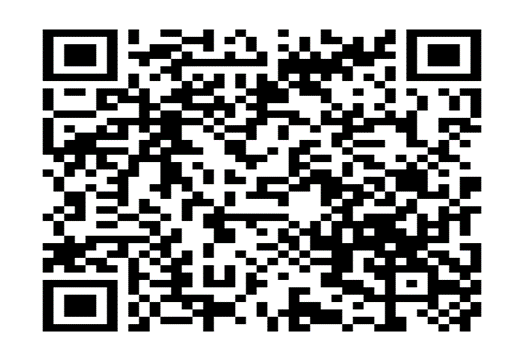 Динамика самозанятых
На начало 2023 г. 

МО «Онгудайский район» - 518 чел. (6% от РА);

МО «Усть – Канский район» – 462 (5% от РА);

МО «Усть – Коксинский район» - 553 (6% от РА)
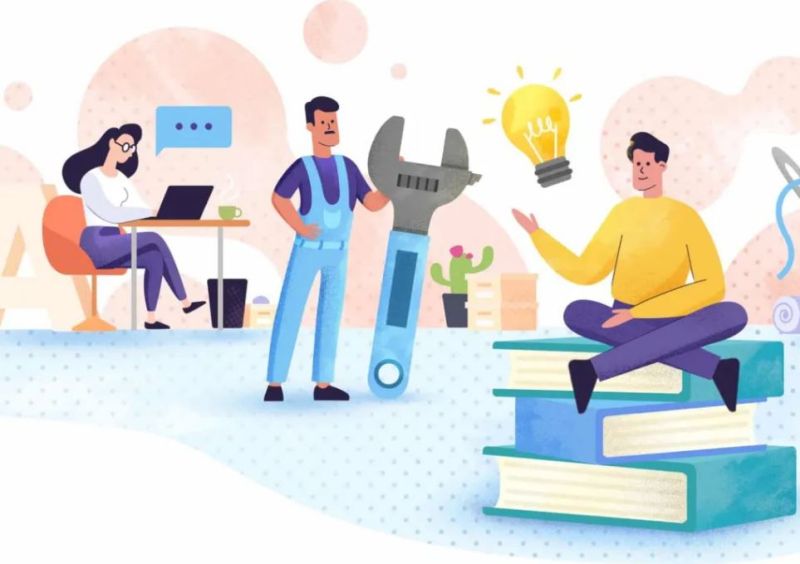 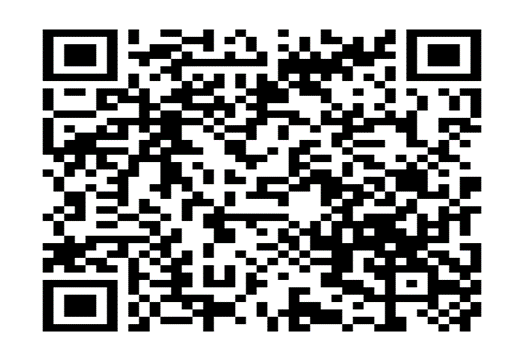 В 2022 ГОДУ ГОСУДАРСТВЕННАЯ ПОДДЕРЖКА ОКАЗАНА 3877 СУБЪЕКТАМ МСП
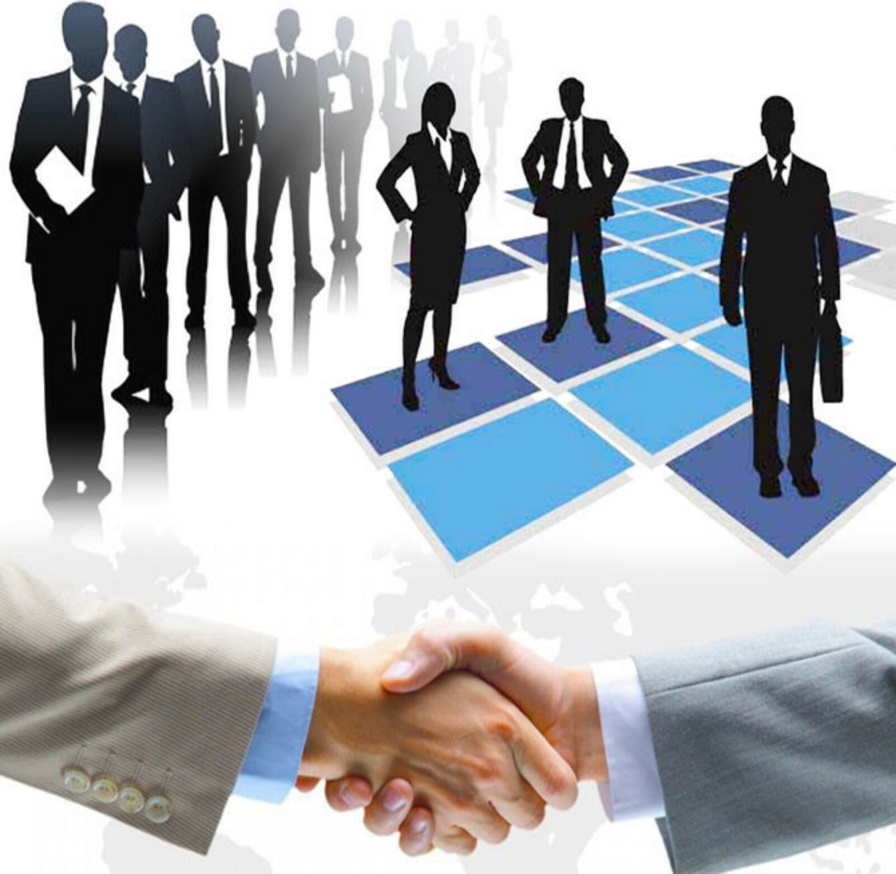 ФИНАНСОВАЯ ПОДДЕРЖКА – 
	2515 субъектам МСП -1784,5 млн. рублей;

КОМПЛЕКСНАЯ ПОДДЕРЖКА – 
	1362 субъектам МСП  (консультационная, образовательная, информационная, имущественная, инновационная поддержка).
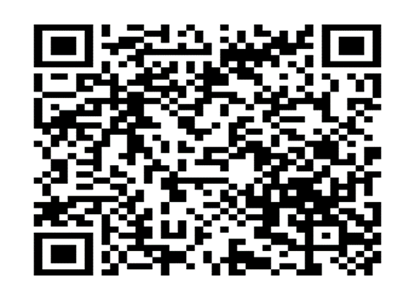 ПО НАПРАВЛЕНИЯМ ДЕЯТЕЛЬНОСТИ:
Минэкономразвития РА - 94 субъектам МСП на общую сумму 302,8 млн. руб.;
Минтуризма РА - 36 субъектам МСП на общую сумму 273,3 млн. руб.;
Минсельхоз РА - 1814 субъектам МСП на общую сумму 473,8 млн. руб.;
Минтруд РА - 755 граждан на общую сумму 188,6 млн. руб.;
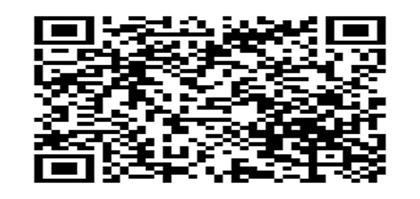 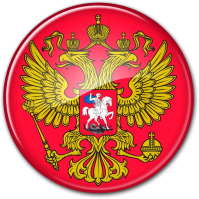 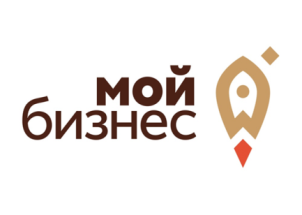 Совмещенная программа льготного кредитования
до 2,5% - для средних предприятий;
до 4% - для малого и микробизнеса
ставка
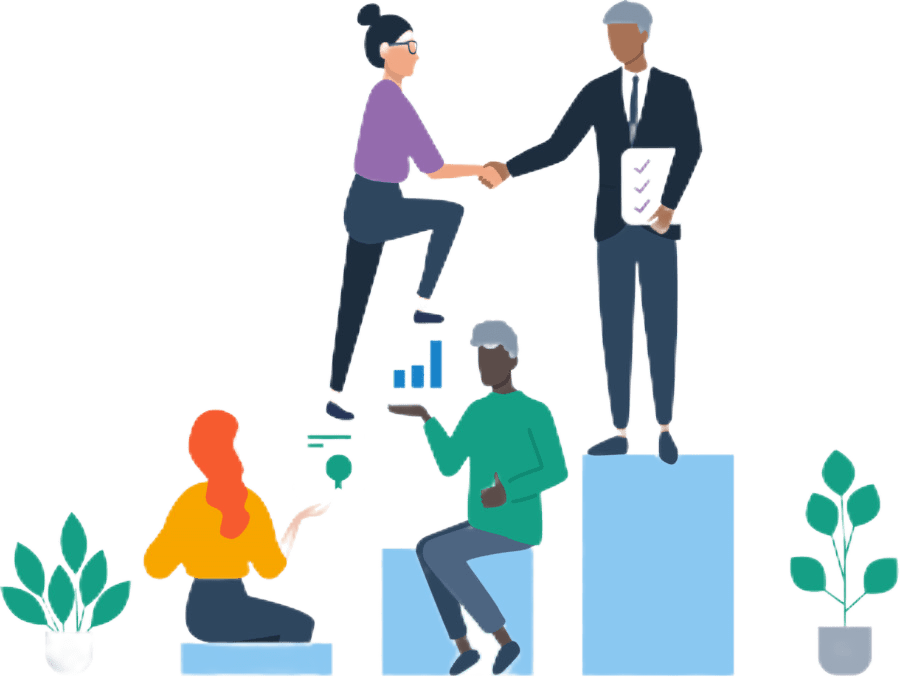 цели
Инвестиционные и проектное финансирование
от 50 млн. рублей до 1 млрд. рублей 
Льготный период 5 лет
сумма
В 2023 году включили: коды ОКВЭД 71, 72 и 74 
Научная и профессиональная деятельность
Приоритетные отрасли
6
Программа кредитования инновационного субъектов МСП
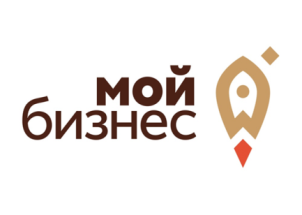 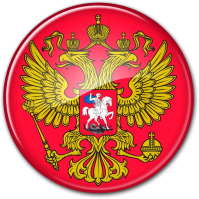 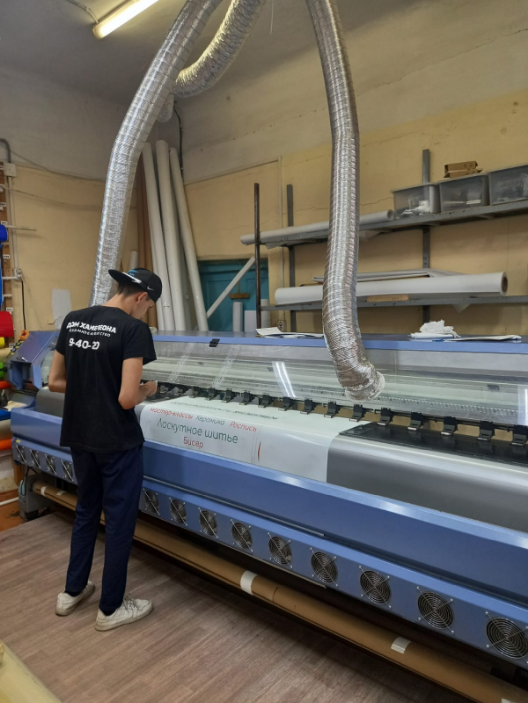 цели
Инвестиционные;
Оборотные
сумма
до 500 млн. рублей, срок до 3 лет
ставка
Ставка по кредиту не более 3% годовых
Ставка по кредиту не более 3% годовых
ставка
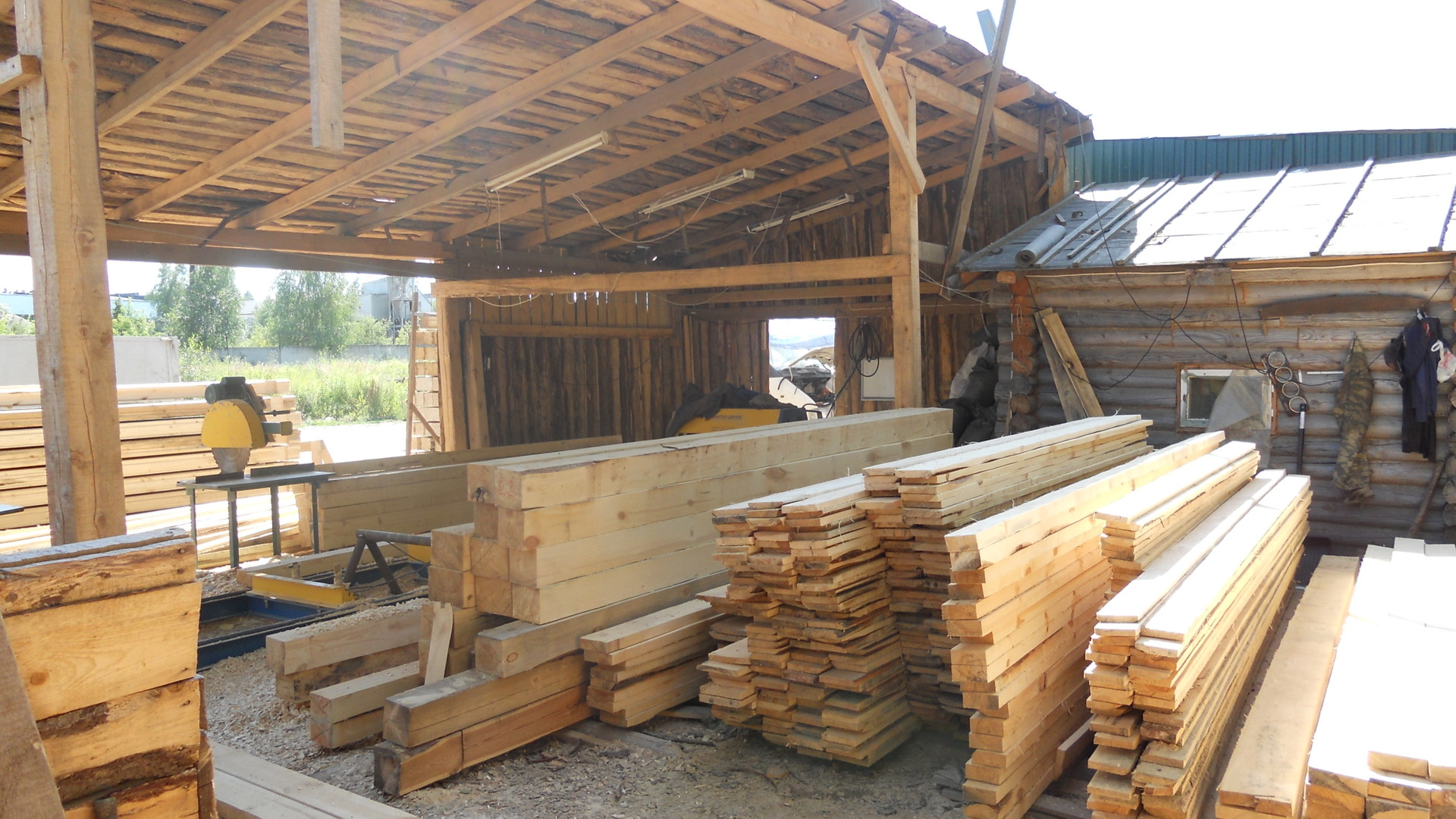 7
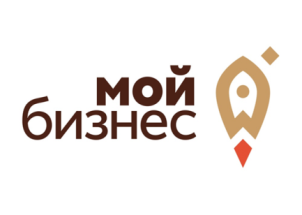 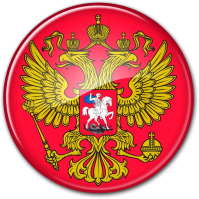 Льготный кредит «1764» для МСП
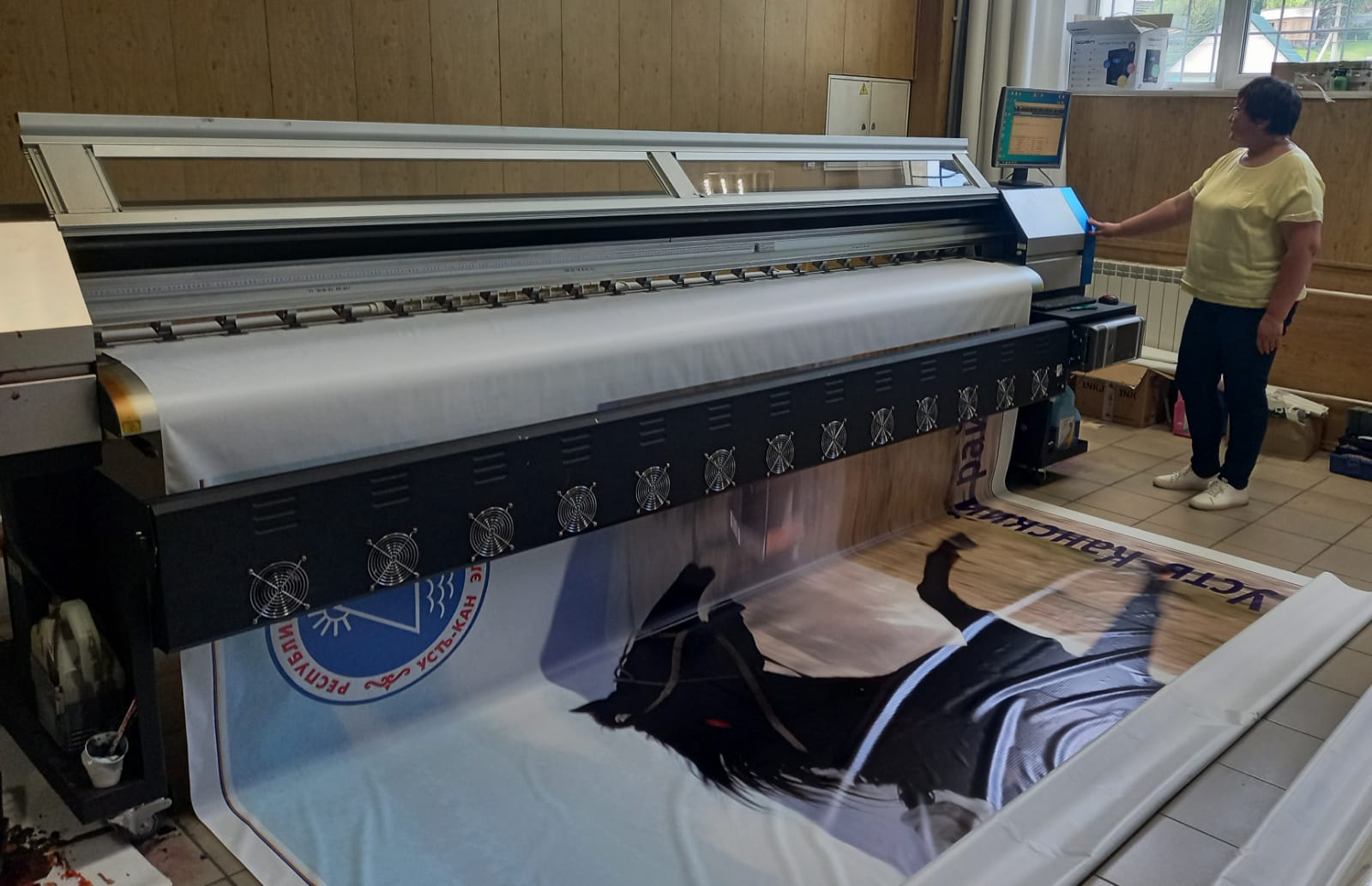 Приобретение и (или) создание основных средств;
Пополнение оборотных средств
цели
Ставка по кредиту не может превышать 8,5%
ставка
бытовые услуги;
общественное питание, 
торговля, 
связь, 
сельское хозяйство,
обрабатывающее производство; 
строительство
ОКВЭД
8
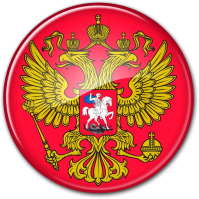 Кредитные каникулы
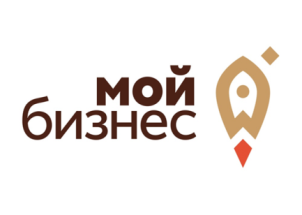 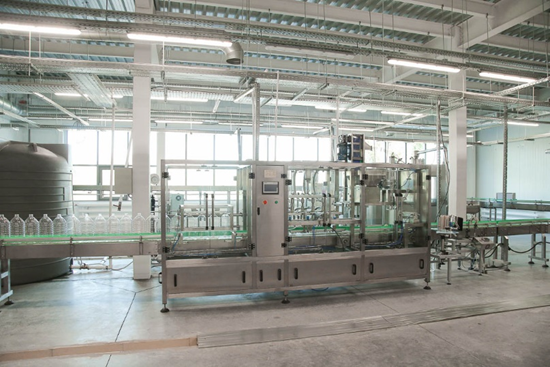 В течение 6 месяцев субъект МСП не платит проценты и неустойку за просрочку возврата кредита;
Что такое кредитные каникулы?
Как получить отсрочку?
Субъект МСП должен:
Перечень отраслей, установлен постановлением Правительства РФ от 10.03.2022 № 337 (более 70 видов ОКВЭД)
Условия
Кредитный договор должен быть заключен до 1 марта 2022г.

Подать заявление в банк
9
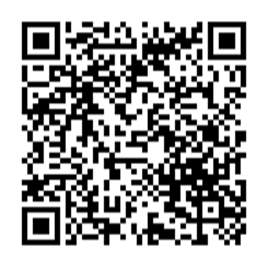 Федеральная программа ФОТ 3.0»
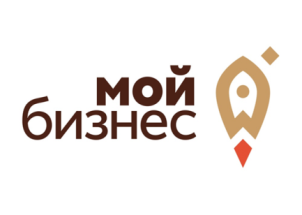 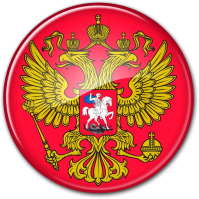 отсрочка оплаты по процентам и основному долгу, сроком до 6 месяцев
суть
заемщик: ЮЛ или ИП 
цели: на восстановление предпринимательской деятельности; 

уплата платежей по процентам и по основному долгу по кредитным договорам
Условия
сроки кредитного договора: 
 с 09.03 – 01.07.21 года,  сумма займа не более 500 млн. рублей;
 с 01.11 – 30.12.21 года,  сумма займа не более 300 млн. рублей; 
срок не более 18 месяцев;
процентные ставки: от 6 до 8% годовых.
10
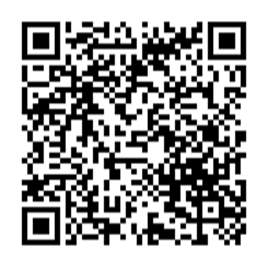 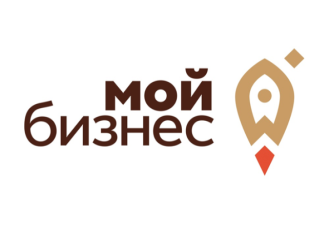 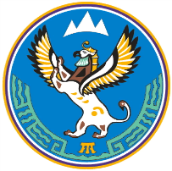 Налоговые льготы для МСП
В 2023 году субъекты МСП получают льготы по налогам и сборам согласно ФЗ от 26.03.2022г. № 67-ФЗ
Пониженные пени 

До конца 2023 года
Ускоренное возмещение НДС

До конца 2023 года
Обнуление НДС для туристической индустрии
Мораторий на проверки онлайн-касс
0% для впервые зарегистрированных ИП из производственной, социальной и научной сферы
Льгота работает до 1 января 2025 года. ИП должен применять налоговые системы УСН и ПСН.
11
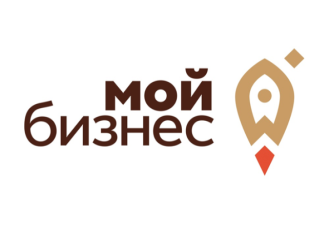 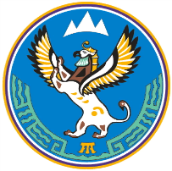 Региональная поддержка
Финансовая
Имущест-венная
Консульта-ционная
Информа-ционная
Образовательная
предоставление субсидий и грантов;
льготные микозаймы;
поручительство региональной гарантийной организации; 
льготное кредитование в банках;
льготный лизинг
предоставление в аренду по льготной ставке объектов госу-дарственного и муниципального имущества; 
помещений под офис в бизнес-инкубаторе Центра «мой бизнес»
бесплатные консультации по вопросам ведения бизнеса
сопровождение проектов;
проведение информационных кампаний;
продвижение продукции на рынки
семинары;
круглые столы;
вебинары;
мастер-классы;
Выставочно-ярмарочные мероприятия и пр.
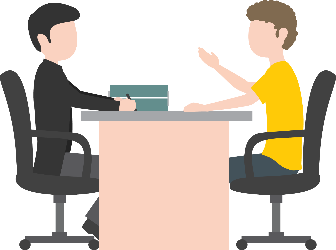 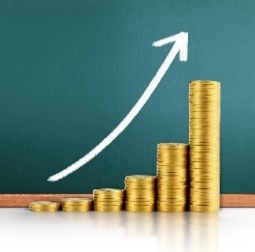 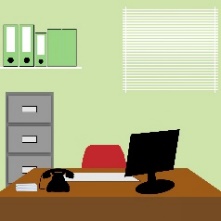 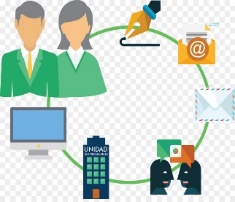 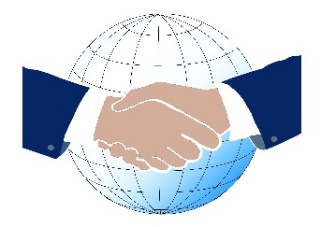 Государственная поддержка субьектов МСП и самозанятых
Национальный проект «Туризм и индустрия гостеприимства»
Национальный проект «Демография»
Национальный проект «Малое и среднее предпринимательство»
Минтуризма РА
Национальный  проект «Производительность труда»
Национальный  проект «Международная кооперация и экспорт»
Минэконом-развития РА
Минсельхоз РА
Минтруд РА
13
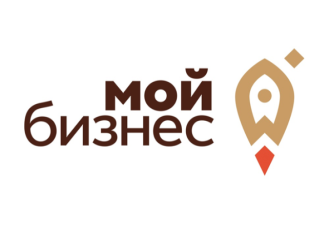 Финансовая поддержка субъектов МСП (2023 год - 562 млн рублей)
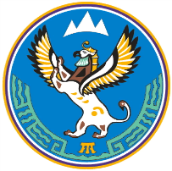 Центр «Мой Бизнес» РА
31,6 млн. рублей (обучающие мероприятия, выставки — ярмарки, бизнес — миссии, тренинги и др.)
Гранты социальным предприятиям (14,7 млн. руб.)
Центр поддержки экспорта РА (16,0 млн. руб.)
Развитие микрофинансовых организаций и региональных гарантийных организаций (42,1 млн. руб.)
Модернизация производства
(13 млн. руб.)
Создание производственных площадок, 
капитализация Фонда промышленности 
(192,1 млн. руб.)
14
Индустриальный парк «Алтай»
(252,5 млн. руб.)
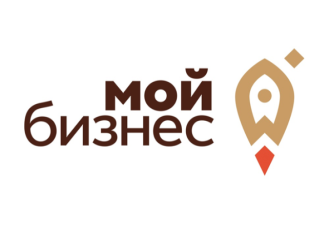 Финансовая поддержка Минэкономразвития РА в 2023 году
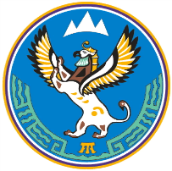 Энергосбережение: 

не более 50%  не более 1 млн. рублей
Лизинг  оборудования: 

не более 50% от затрат 

 не более 2 млн. рублей по авансу;

не более 1 млн. рублей по лизинговым платежам
Модернизация производства:

70% от затрат для субъектов МСП в сфере НХП;

50 % для других СМСП

не более 1 млн. рублей
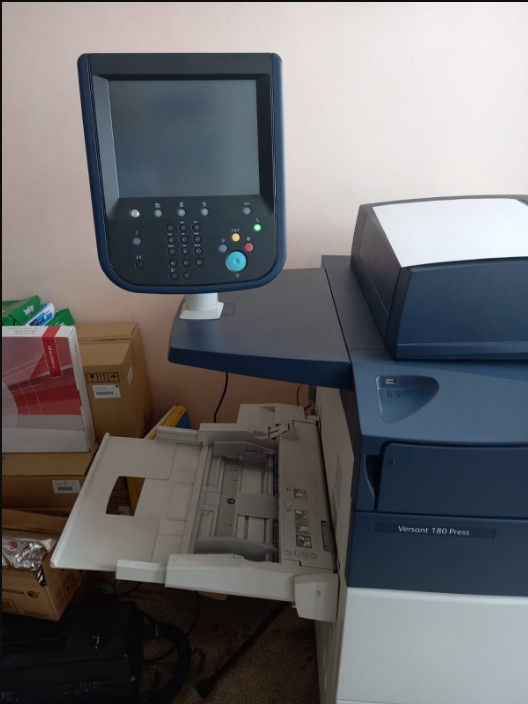 В 2022 г.:
 
Усть – Кан - 2 СМСП на сумму 4,9 м.р;

Усть – Кокса - 1 СМСП на сумму 3,6 м.р.
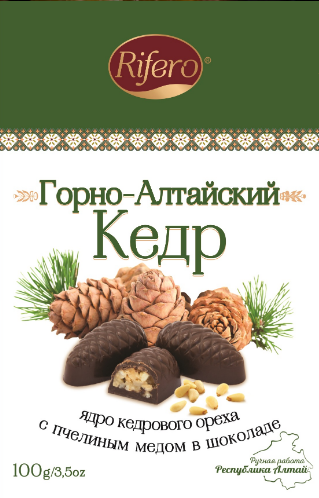 В 2022 г.:
 Онгудай – 4 СМСП на сумму 2,7 м.р.;

Усть –Кан – 3 СМСП на сумму 6,0 м.р.;

Усть – Кокса – 20 СМСП – 2,2 м.р.
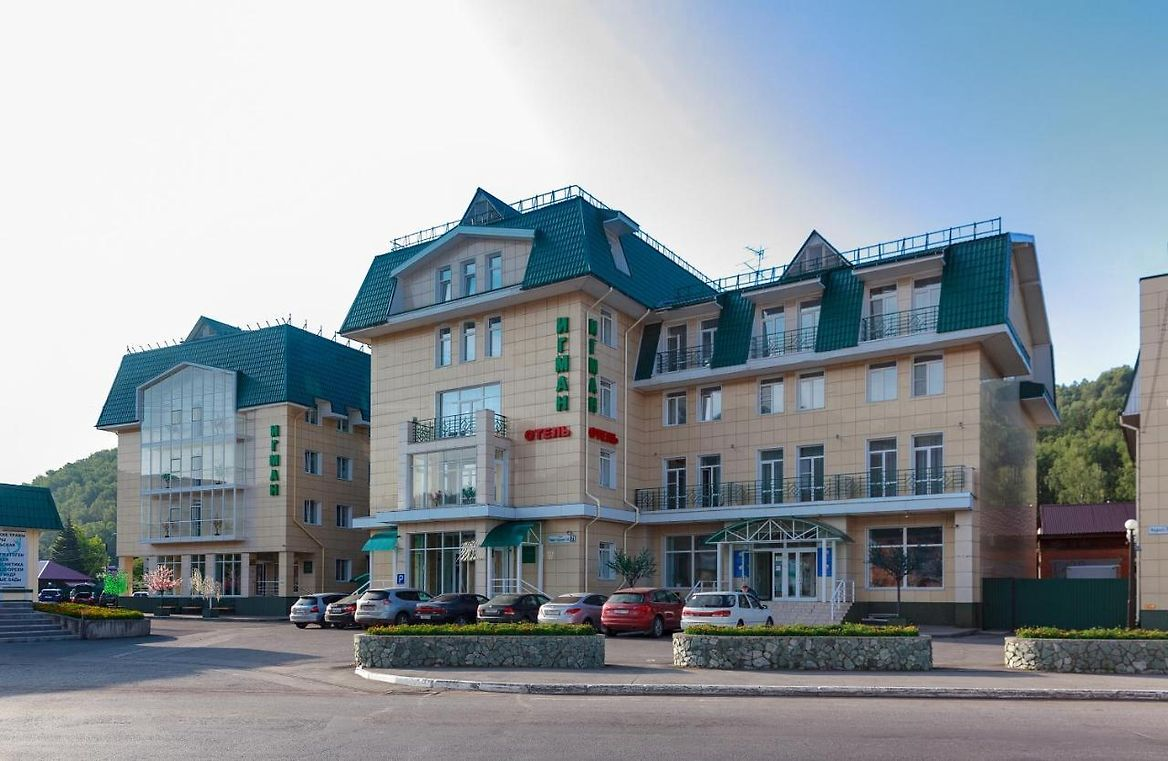 30 марта 2023 года  на сайте Минэкономразвития РА
будет опубликовано  объявление о начале сбора заявок субъектов МСП и самозанятых граждан  по лизингу оборудования и энергосбережению.
15
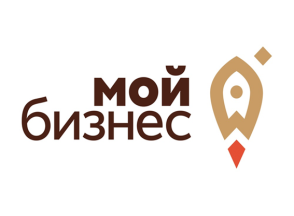 Гранты социальным предприятиям
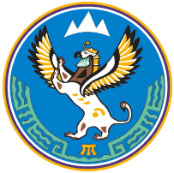 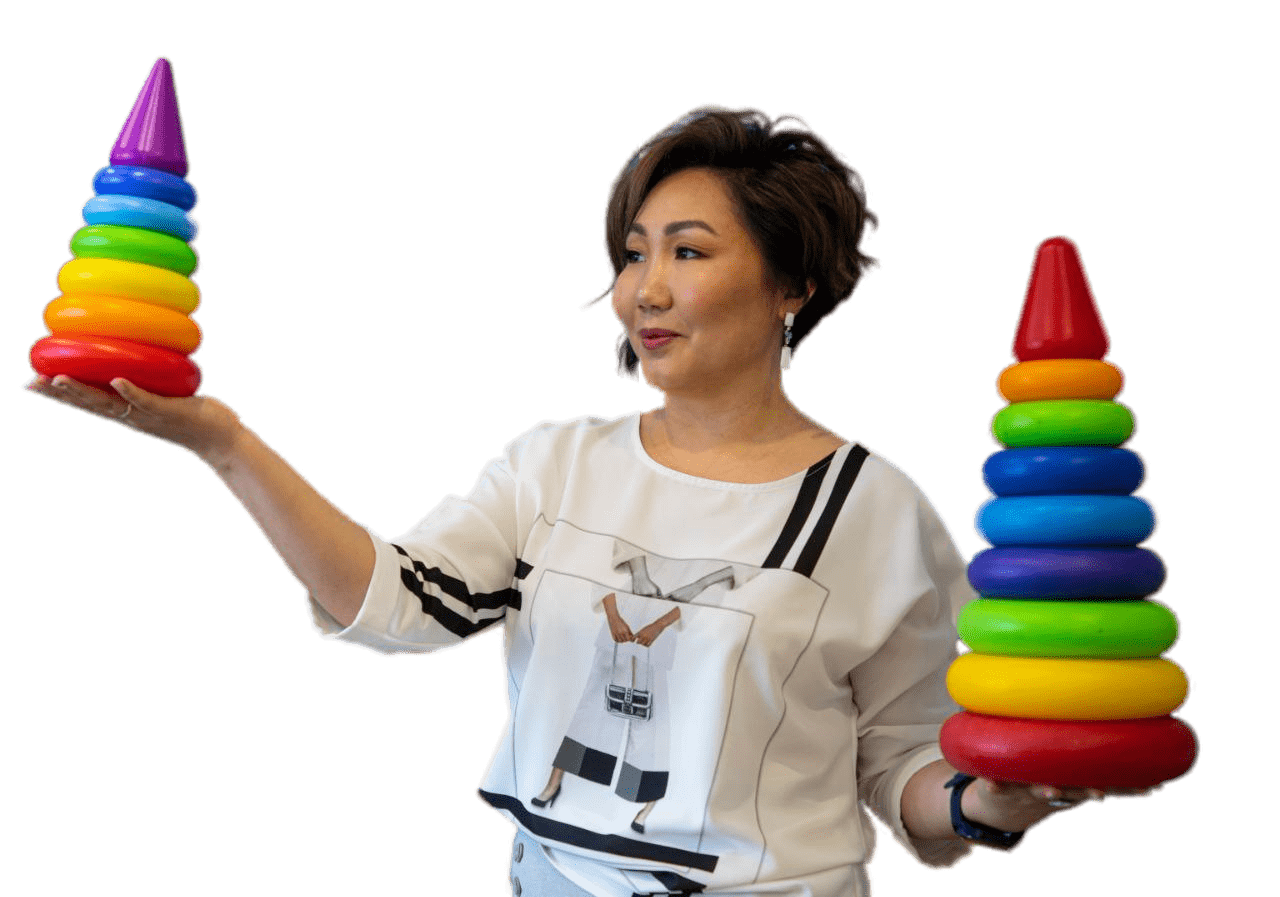 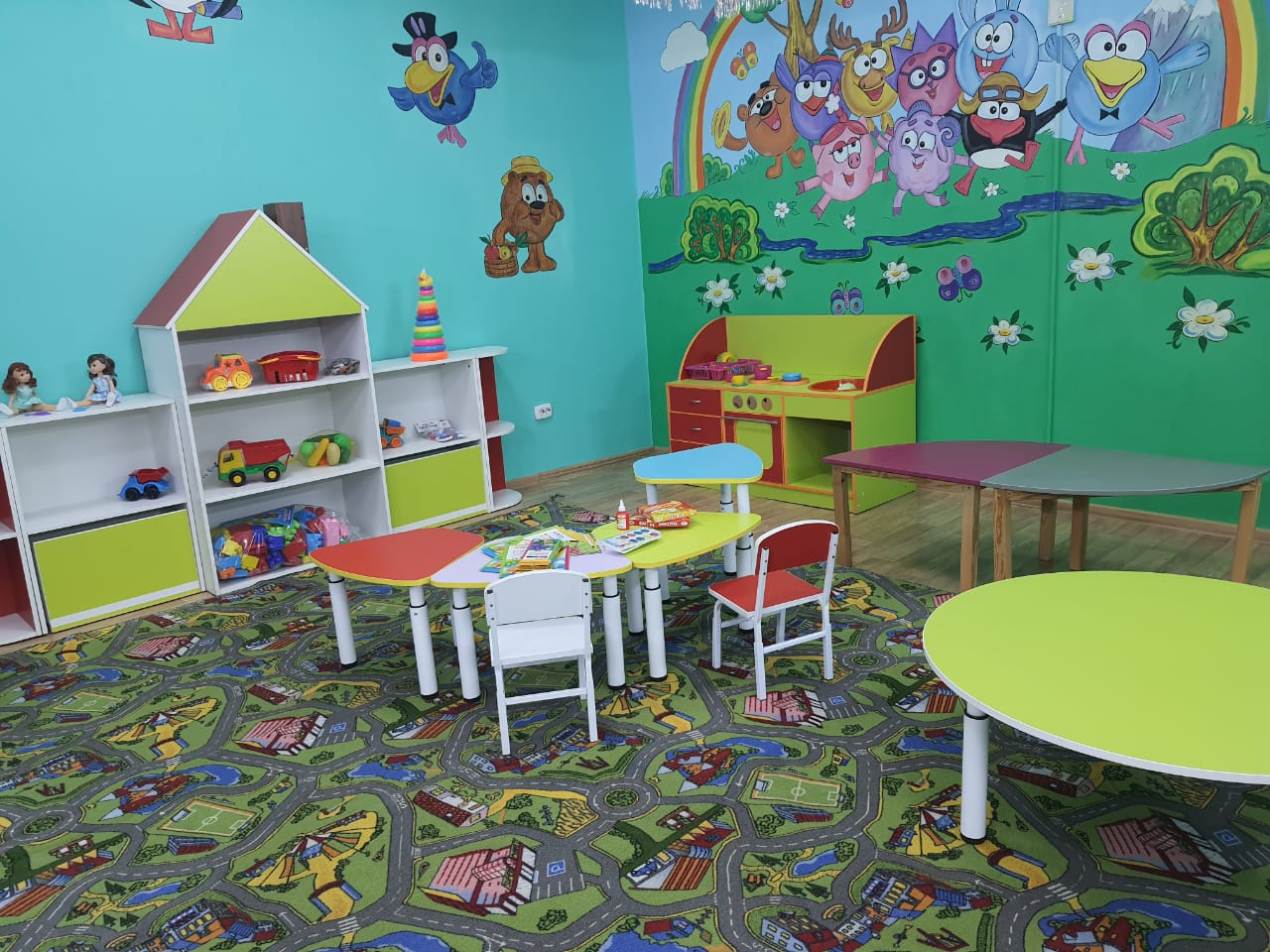 В 2022 г. грант получили: 
 
МО «Онгудайский район» 
2 ИП -  1,0 млн.руб.;

МО «Усть – Канский район» 
4 ИП – 1,8 млн. руб.
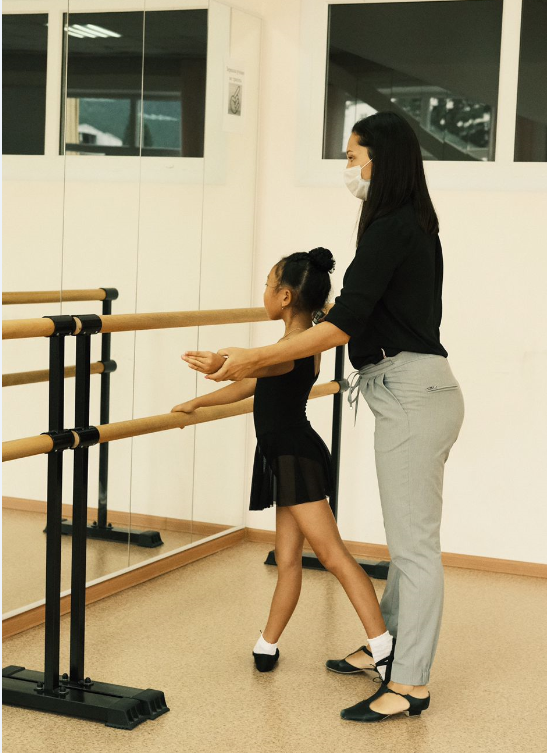 Грант в размере от 100 до 500 тыс. рублей  на:
аренда и ремонт нежилого помещения; 
аренда и приобретение оборудования;
технологическое присоединение к объектам инженерной инфраструктуры;
оплата коммунальных услуг, электроснабжения, связи;
приобретение основных средств;
приобретение расходных материалов
16
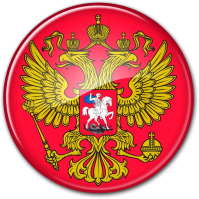 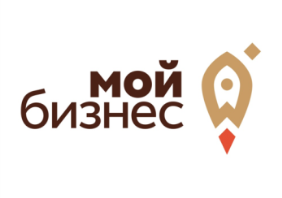 ПРОМЫШЛЕННЫЕ ПЛОЩАДКИ
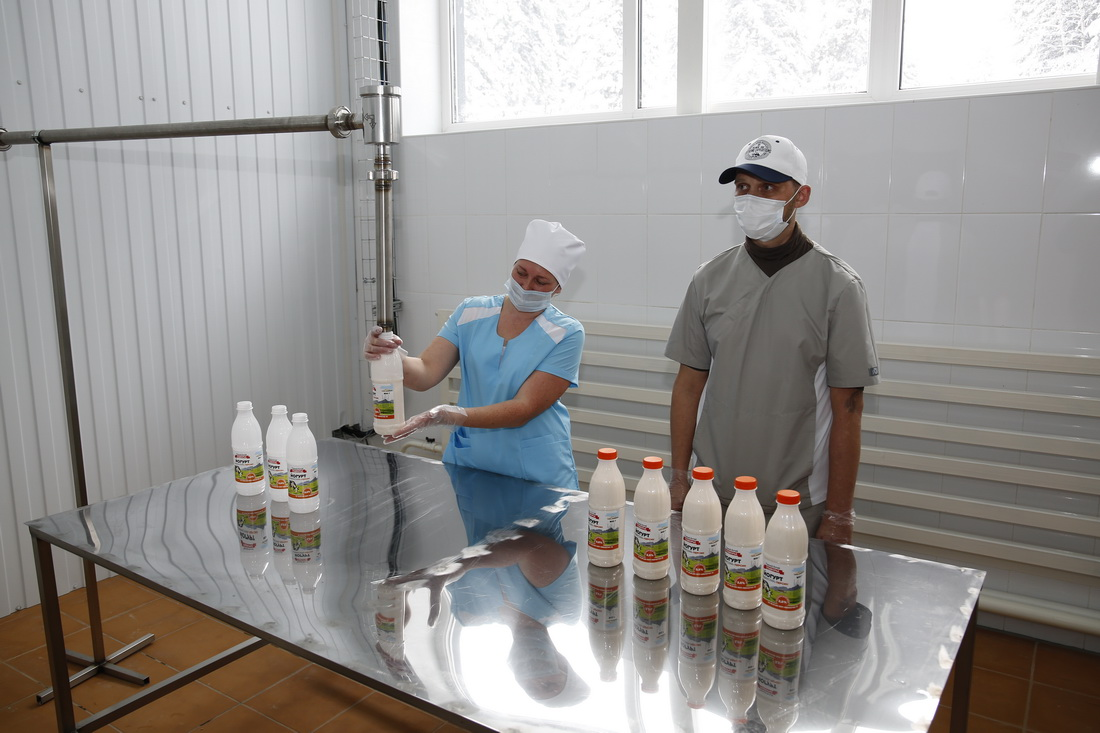 Создано 6 промплощадок:
МО «Чойский район»
ИП Михайлову М.В. переработка древесины
ИП ГКФХ Залогиной Н.Е. , и СПЗПК «Подворье» 
переработка молочной продукции
ИП ГКФХ Сивцеву А.М. 
переработка мясной продукции
МО «Майминский район»
ООО «Нарине» производство Бадов
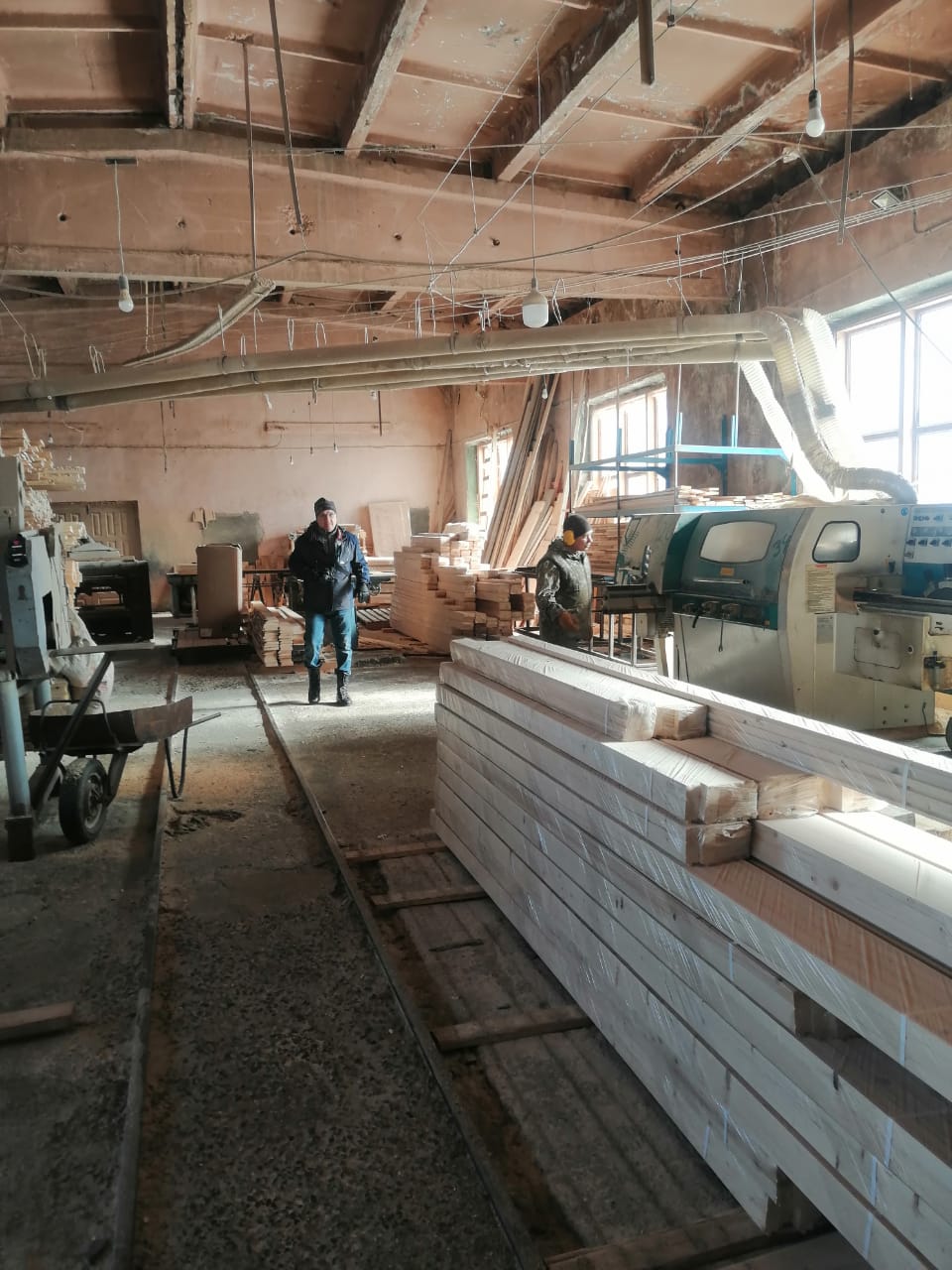 Объем софинансирования  для хозяйствующих субъектов– 40%, а в последующие годы реализации проекта  - до 60%
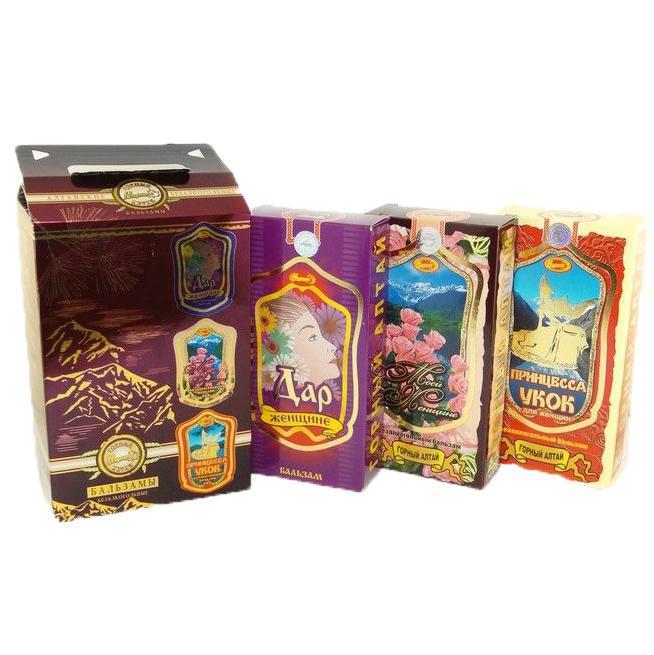 Субсидии в целях создания хозяйствующими субъектами индустриальных (промышленных) парков, промышленных технопарков и промышленных площадок в Республике Алтай
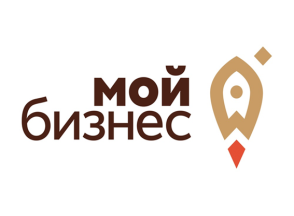 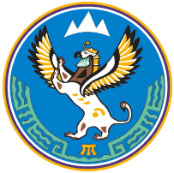 Контакты
Минэкономразвития Республики Алтай тел.: 8 (388-22) 2-55-       38 (с 9:00 до 18:00), okr@mineco04.ru  ; сайт https://минэко04.рф/ 
https://t.me/tupikinvv, https://vk.com/public_mineco04
Центр Мой бизнес тел.: 8 (983) 580-03-81 (круглосуточно), 8 (388-22) 4-72-41 (с 9:00 до 18:00), Binkra@yandex.ru;  сайт   https://мойбизнес04.рф/ 
Фонд поддержки малого и среднего предпринимательства РА тел.: 8 (983) 052-01-91, (388-22) 4-72-21 (с 9:00 до 18:00), fond-ra@yandex.ru;  
Гарантийный фонд Республики Алтай 
    тел.: 8 (388-22) 2-05-49 (с 9:00 до 18:00), fond-04@yandex.ru;
Центр поддержки экспорта Республики Алтай 
    тел.: 8-800-2500-128 (с 9:00 до 18:00), centex.04@yandex.ru;
Подробнее о мерах государственной поддержки малого бизнеса и граждан на сайте https://объясняем.рф/.
19
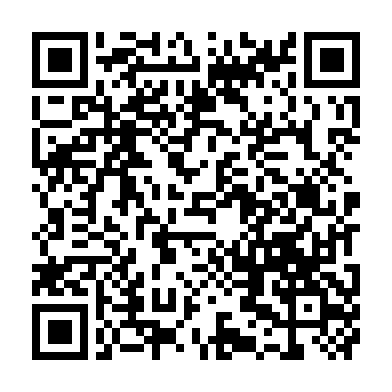 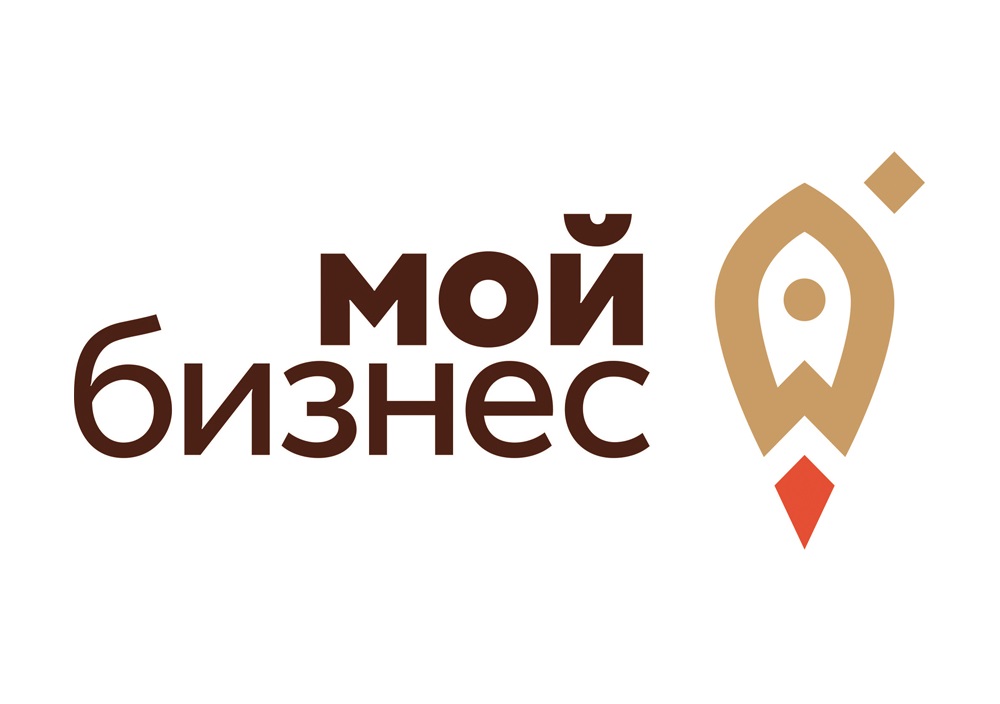 ГОСУДАРСТВЕННЫЕ МЕРЫ ПОДДЕРЖКИ БИЗНЕСА В 2023 ГОДУ
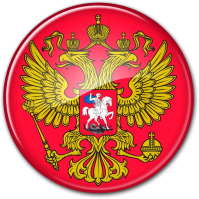 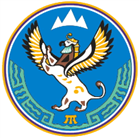